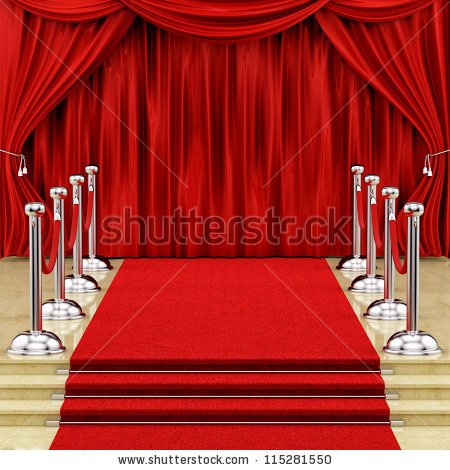 اَلسَّلَامُ عَلَيْكُمْ وَرَحْمَةُ اللهِ
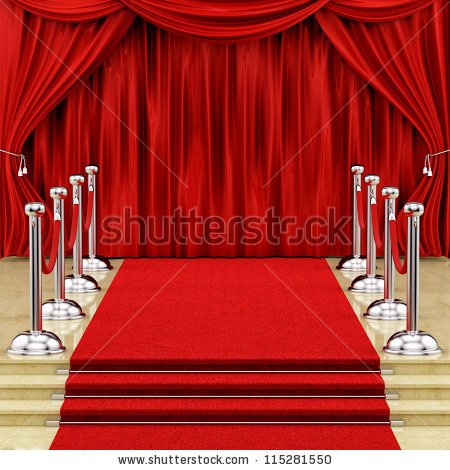 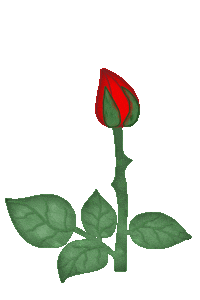 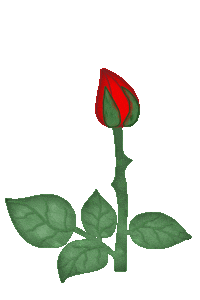 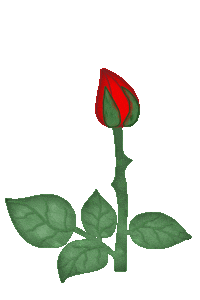 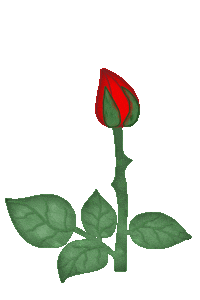 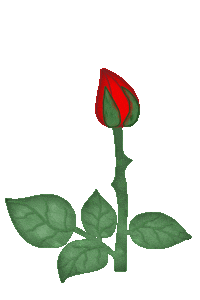 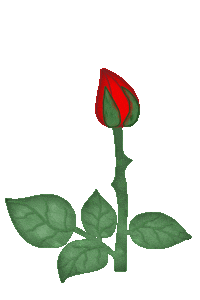 * রাজামেহার উচ্চ বিদ্যালয় অনলাইন ক্লাশ
স্বা
গ
ত
ম
স্বা
গ
ত
ম
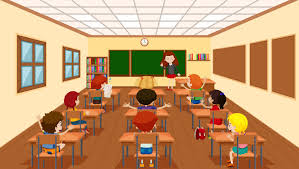 শুভেচ্ছা-স্বাগতম
Md.Mahabub Alam.Razzak Howlader Akademy.Madaripur Sadar.
11/6/2020
1
শিক্ষক পরিচিতি
মোহাম্মদ রবি উল্লাহ
সহকারি শিক্ষক (ইসলাম ধর্ম)
রাজামেহার উচ্চ বিদ্যালয়
দেবিদ্বার,কুমিল্লা।
মোবাইল নং-০১৯৯২-৩৯৬৫৩৬
ইমেল : rullah773@gmail.com
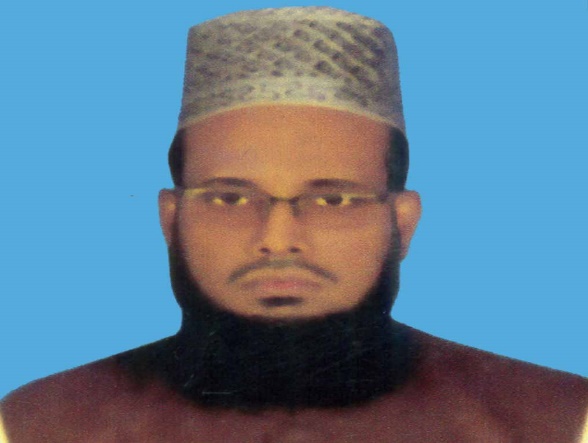 পরিচিতি
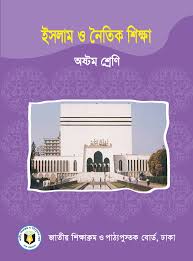 শ্রেণিঃ ৮ম
বিষয়ঃ ইসলাম ও নৈতিক শিক্ষা
অধ্যায়ঃ তৃতীয়
পাঠঃ ৪
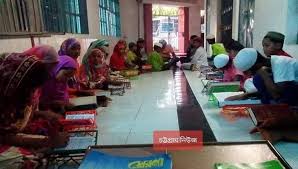 কোরআন শিক্ষা
ছবিগুলো দেখ
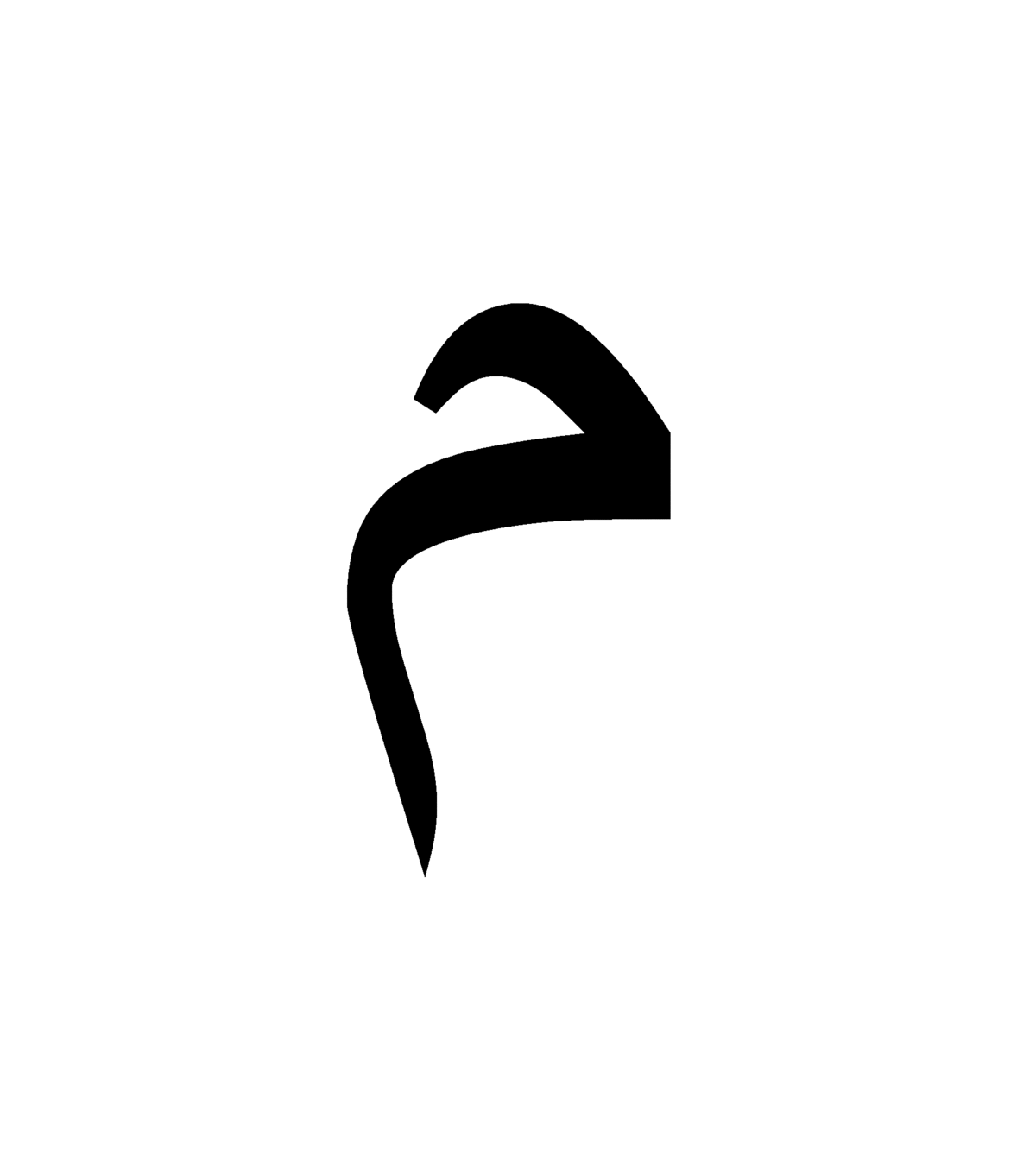 মিম সাকিন
আরবি বর্ণমালা
আজকের পাঠ
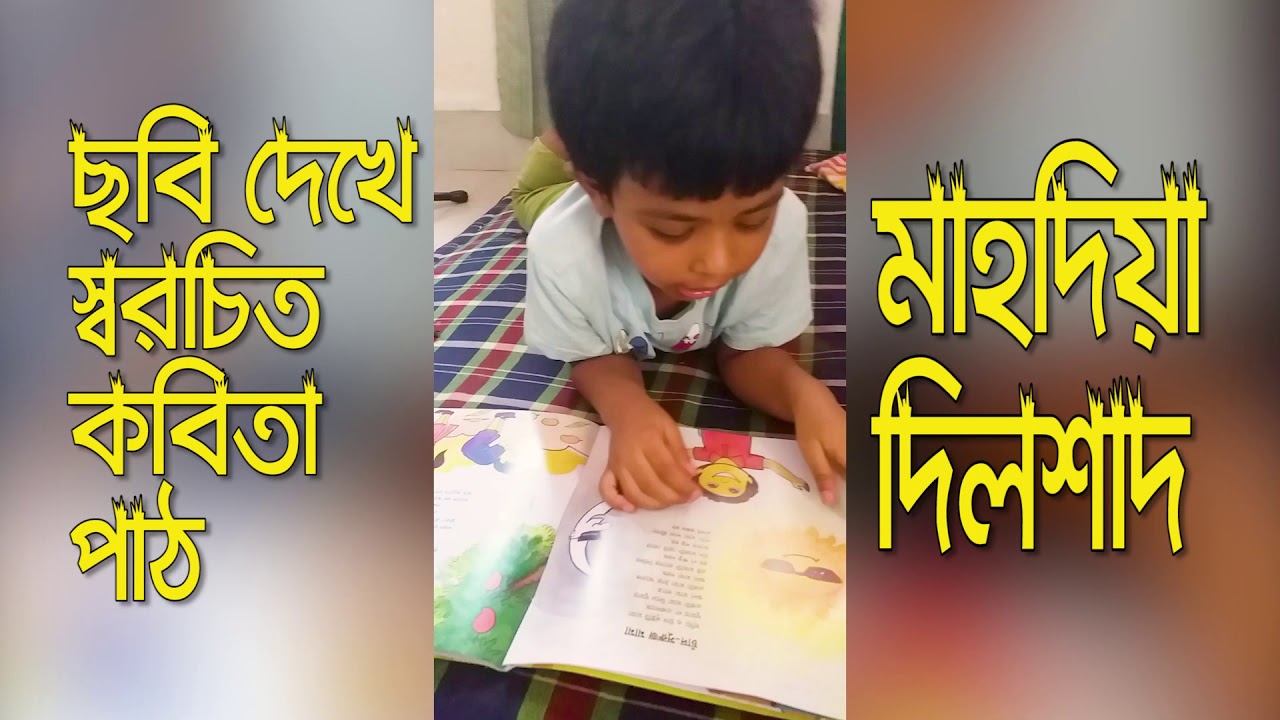 অধ্যায়-৩,  পাঠ-৪
শিখনফল
এই পাঠ শেষে শিক্ষার্থীরা -
১। ‘মীম সাকিনের সংজ্ঞা বলতে পারবে।
২। মীম সাকিন পড়ার নিয়মগুলো বর্ণনা করতে পারবে।
৩। ইযহার, ইদগাম ও ইখফা এর সঙ্গা বলতে পারবে।
মীম সাকিন এর পরিচয়
জযমযুক্ত মীম কে মীম সাকিন বলে।
অন্যভাষায়ঃ মীম হরফের উপর জযম থাকলে তাকে মীম সাকিন বলে।
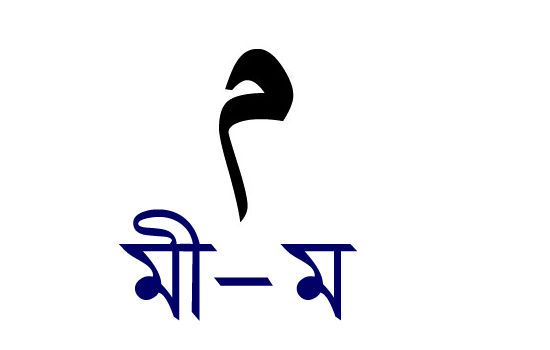 যেমন :
ইযহার
ইদগাম
ইখফা
প্রত্যেক প্রকারের অর্থ
ইখফা
গোপন করে পড়া
.
.
.
ইদগাম
মিলিয়ে পড়া
ইযহার
স্পষ্ট করে পড়া
ইখফা
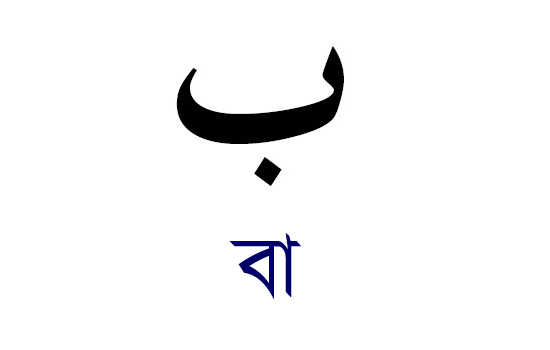 قمْ باِذنالله
ইদগাম
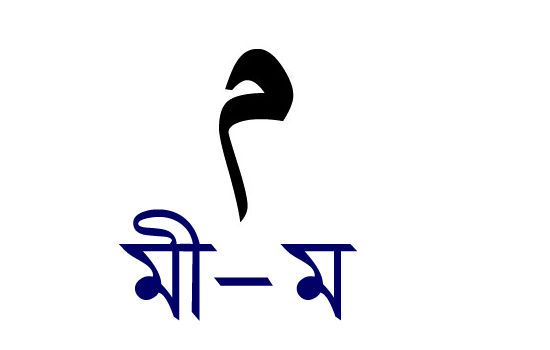 ইযহার
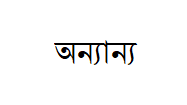 দলীয় কাজ
ইখফা ও ইদগামের হরফ কয়টি ও কি কি ?   উদাহরণসহ বর্ণনা  দাও।
এসো কুরআন থেকে অনুশীলন করি
মূল্যায়ন
১। মীম সাকিন পড়ার নিয়ম কয়টি?
৫ টি
৩ টি
৪ টি
২ টি
২। ইযহার শব্দের অর্থ কী?
গোপন করে পড়া
মিলাইয়া পড়া
স্পষ্ট করে পড়া
৩। ইখফার উদাহরন কোনটি?
عليهمْ مطر
لهمْ فيه
قمْ باِذنالله
৪। নিচের কনটি ইদগামের উদাহরণ?
قُمْ بِاِذْ نِ اللهِ
لهمْ فيه
وَهُمْ مُّهْتَدُوْنَ
৫। ইখফা শব্দের অর্থ কী?
গোপন করে পড়া
মিলাইয়া পড়া
স্পষ্ট করে পড়া
৬। ইযহারের হরফ কয়টি?
২৭ টি
২৬ টি
২৫ টি
বাড়ির কাজ
নিচের ছকটি পূরণ কর
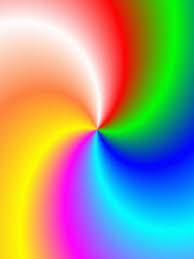 আজকের অনলাইন ক্লাশে সকলকে ধন্যবাদ জানিয়ে বিদায় নিচ্ছি